Ассоциация по благоустройству, озеленению территорий и обучению граждан «ГОРОД» (Ассоциация «ГОРОД»)
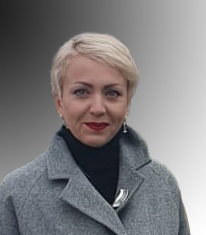 Зинченко Наталья Александровна - ведущий эксперт по безопасности оборудования детских игровых и спортивных площадок, действительный член палаты судебных экспертов имени Ю. Г. Корухова,  действующий эксперт при Комиссии Министерства строительства и жилищно-коммунального хозяйства по вопросам развития благоустройства общественных территорий, эксперт общественной палаты РФ комиссии по ЖКХ, строительству и дорогам, главный региональный технический эксперт в области предупреждения причинения вреда инвалидам с различной нозологией на объектах благоустройства, развлекательном оборудовании, оборудовании детских игровых и спортивных площадок, расположенных на общественных территориях и в зданиях (сооружениях)

Контакты: +7 903 655 03 93

E- mail: naz@dar-info.ru
Детская площадка – это  специально оборудованная территория, предназначенная для игры детей, включающая в себя оборудование и покрытие для детской игровой площадки.
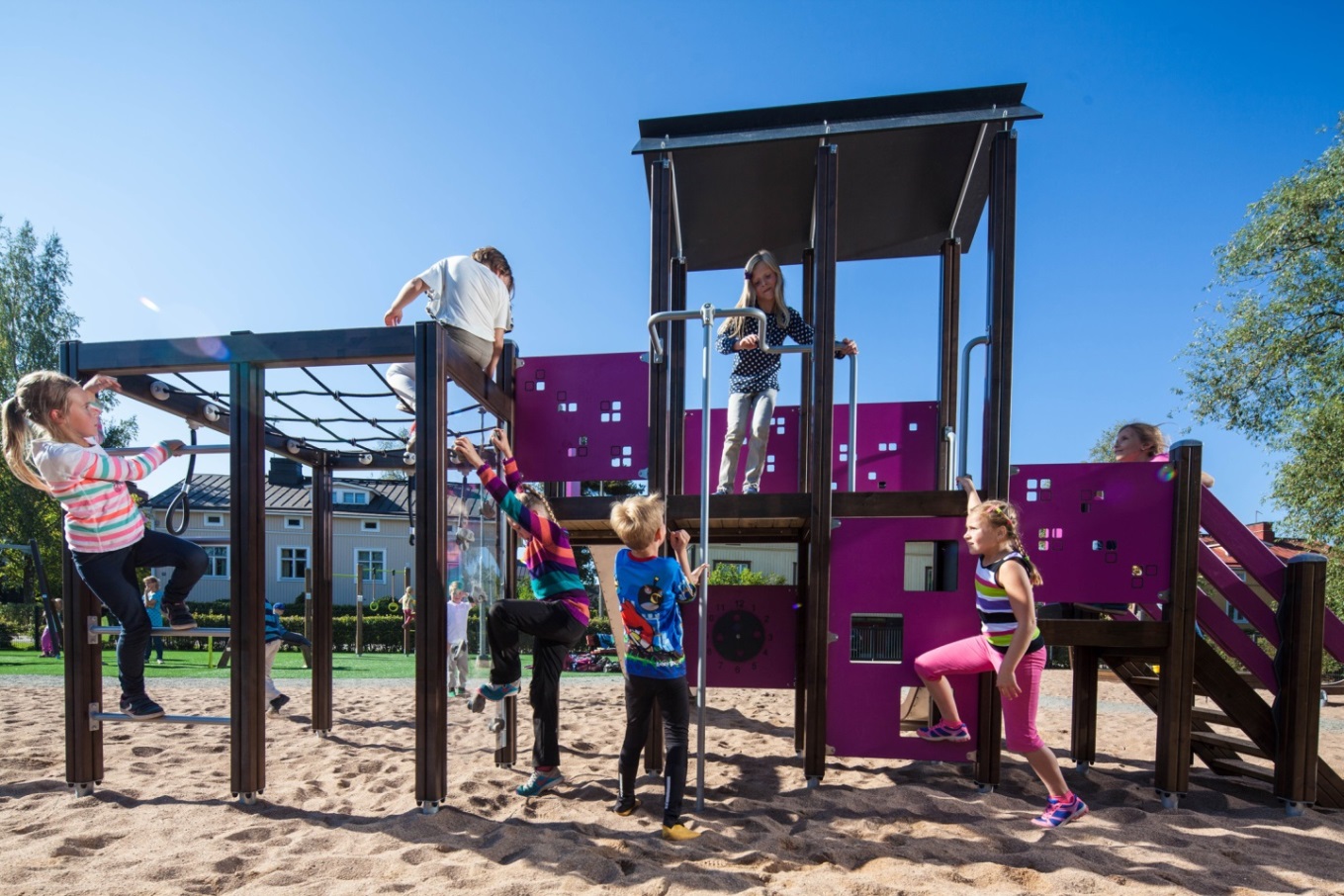 Пользователь - ребенок, использующий по назначению оборудование и покрытие, и лицо, осуществляющее присмотр за ним.
Ребенок – пользователь детской игровой площадки в возрасте до 14 лет.
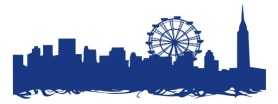 Оборудование и  покрытие  детской игровой площадки должны быть таким, чтобы при применении по назначению они не представляли опасности для жизни и здоровья пользователей
Детские площадки должны быть
безопасными
доступными
комфортными
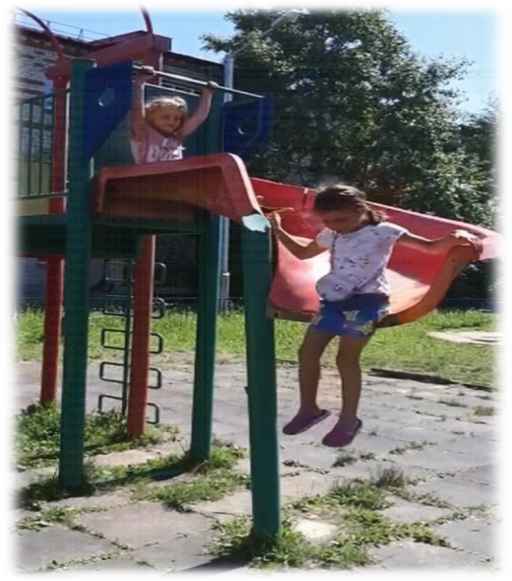 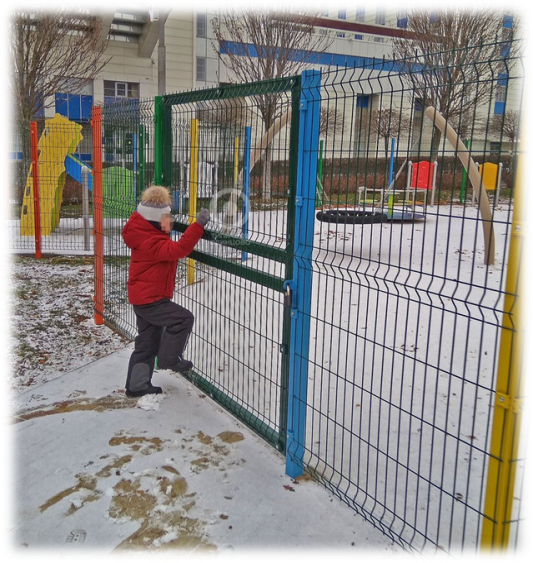 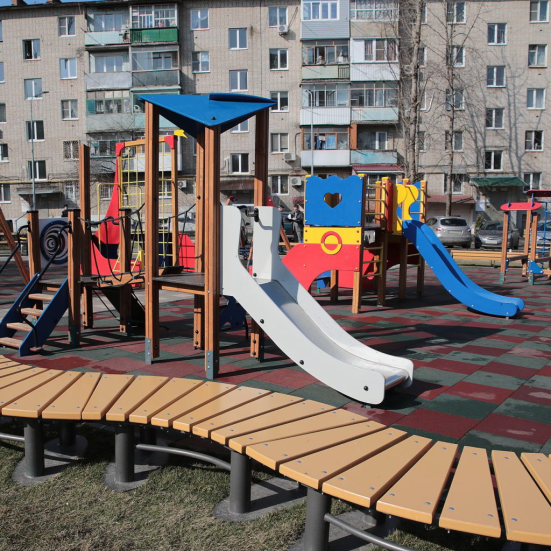 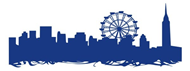 Технический регламент Евразийского экономического союза «О безопасности оборудования для детских игровых площадок»(ТР ЕАЭС 042/2017)Принят решением Евразийской экономической комиссией от 17 мая 2017 года № 21.Вступил в силу с 17 ноября 2018 года.
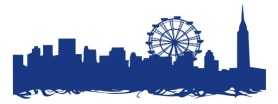 Выполнение требований ТР ЕАЭС 042/2017 обеспечивается следующими стандартами
ГОСТ 34614.1-2019 «Оборудование и покрытия игровых площадок. Часть 1. Общие требования безопасности и методы испытаний»
  ГОСТ 34614.2-2019 «Оборудование и покрытия игровых площадок. Часть 2. Дополнительные требования безопасности и методы испытаний качелей»
  ГОСТ 34614.3-2019  «Оборудование и покрытия игровых площадок. Часть 3. Дополнительные требования безопасности и методы испытаний горок»
  ГОСТ 34614.4-2019 «Оборудование и покрытия игровых площадок. Часть 4. Дополнительные требования безопасности и методы испытаний канатных дорог»
  ГОСТ 34614.5-2019 «Оборудование и покрытия игровых площадок. Часть 5. Дополнительные требования безопасности и методы испытаний каруселей»
  ГОСТ 34614.6-2019 «Оборудование и покрытия игровых площадок. Часть 6. Дополнительные требования безопасности и методы испытаний качалок»
 ГОСТ 34614.7-2019 «Оборудование и покрытия игровых площадок. Часть 7. Руководство по установке, контролю, техническому обслуживанию и эксплуатации»
 ГОСТ 34614.10-2019 «Оборудование и покрытия игровых площадок. Часть 10. Дополнительные специальные требования безопасности и методы испытаний для полностью закрытого игрового оборудования»
  ГОСТ 34614.11-2019 «Оборудование и покрытия игровых площадок. Часть 11. Дополнительные требования безопасности и методы испытаний пространственных игровых сетей»
ГОСТ 33602-2015 «Оборудование и покрытия детских игровых площадок. Термины и определения»
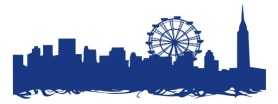 Национальные стандарты
ГОСТ Р 52167-2012 «Оборудование и покрытия детских игровых площадок. Безопасность конструкции и методы испытаний качелей. Общие требования»
ГОСТ Р 52168-2012 «Оборудование и покрытия детских игровых площадок. Безопасность конструкции и методы испытаний горок. Общие требования»
ГОСТ Р 52169-2012 «Оборудование и покрытия детских игровых площадок. Безопасность конструкции и методы испытаний. Общие требования»
ГОСТ Р 52299-2013 «Оборудование и покрытия детских игровых площадок. Безопасность конструкции и методы испытаний качалок. Общие требования»
ГОСТ Р 52300-2013 «Оборудование и покрытия детских игровых площадок. Безопасность конструкции и методы испытаний каруселей. Общие требования»
ГОСТ Р ЕН 1177-2013 «Покрытия игровых площадок ударопоглощающие. Определение критической высоты падения»
ГОСТ Р 52301-2013 «Оборудование и покрытия детских игровых площадок. Безопасность при эксплуатации. Общие требования»
ГОСТ Р 55871-2013 «Оборудование и покрытия детских игровых площадок. Безопасность конструкции и методы испытаний оборудования, устанавливаемого в помещениях. Общие требования»
ГОСТ Р 55872-2013 «Оборудование и покрытия детских игровых площадок. Безопасность конструкции и методы испытаний пространственных игровых сетей. Общие требования»
ГОСТ Р 54847-2011 «Оборудование и покрытия детских игровых площадок. Безопасность конструкции и методы испытаний канатных дорог. Общие  требования»
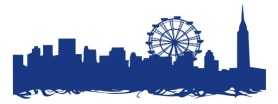 Стандарты требования, которых распространяются на оборудование спортивных площадок
ГОСТ Р 55677-2013 «Оборудование детских спортивных площадок. Безопасность конструкции и методы испытаний. Общие требования»
 ГОСТ Р 55678-2013 «Оборудование детских спортивных площадок. Безопасность конструкции и методы испытаний спортивно-развивающего оборудования. Общие требования»
 ГОСТ Р 55679-2013 «Оборудование детских спортивных площадок. Безопасность при эксплуатации»
 ГОСТ Р 56440-2015 «Оборудование спортивное универсальное свободного доступа. Требования и методы испытания с учетом безопасности»
  ГОСТ Р 55664-2013 «Оборудование для спортивных игр. Ворота футбольные. Требования и методы испытаний с учетом безопасности»
  ГОСТ Р 55665-2013 «Оборудование для спортивных игр. Ворота для мини-футбола и гандбола. Требования и методы испытаний с учетом безопасности»
  ГОСТ Р 55666-2013 «Оборудование для спортивных игр. Ворота хоккейные. Требования и методы испытаний с учетом безопасности»
  ГОСТ Р 56433-2015 «Оборудование для спортивных игр. Оборудование волейбольное. Функциональные требования, требования  безопасности и методы испытаний»
  ГОСТ Р 56434-2015 «Оборудование для спортивных игр. Оборудование баскетбольное. Функциональные требования, требования  безопасности и методы испытаний»
  ГОСТ Р 56445-2015 «Тренажеры стационарные.. Общие требования  безопасности и методы испытаний»
  ГОСТ Р 57538-2017 «Тренажеры стационарные уличные. Общие требования  безопасности и методы испытаний»
 ГОСТ Р 54415-2011 «Оборудование для скейтплощадок. Безопасность конструкции и методы испытаний. Общие требования»
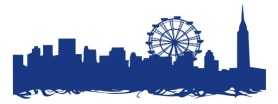 Оборудование и  покрытие должны иметь назначенный срок службы.
Назначенный срок службы - это продолжительность эксплуатации оборудования, и покрытия, и  их незаменяемых частей, при достижении которой эксплуатация оборудования и покрытия должна быть прекращена независимо от их технического состояния.
( п.6, п.33 Технического регламента Евразийского экономического союза
 «О безопасности оборудования для детских игровых площадок» (ТР ЕАЭС 042/2017)
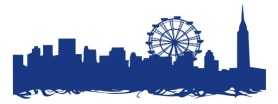 Информационное сообщение
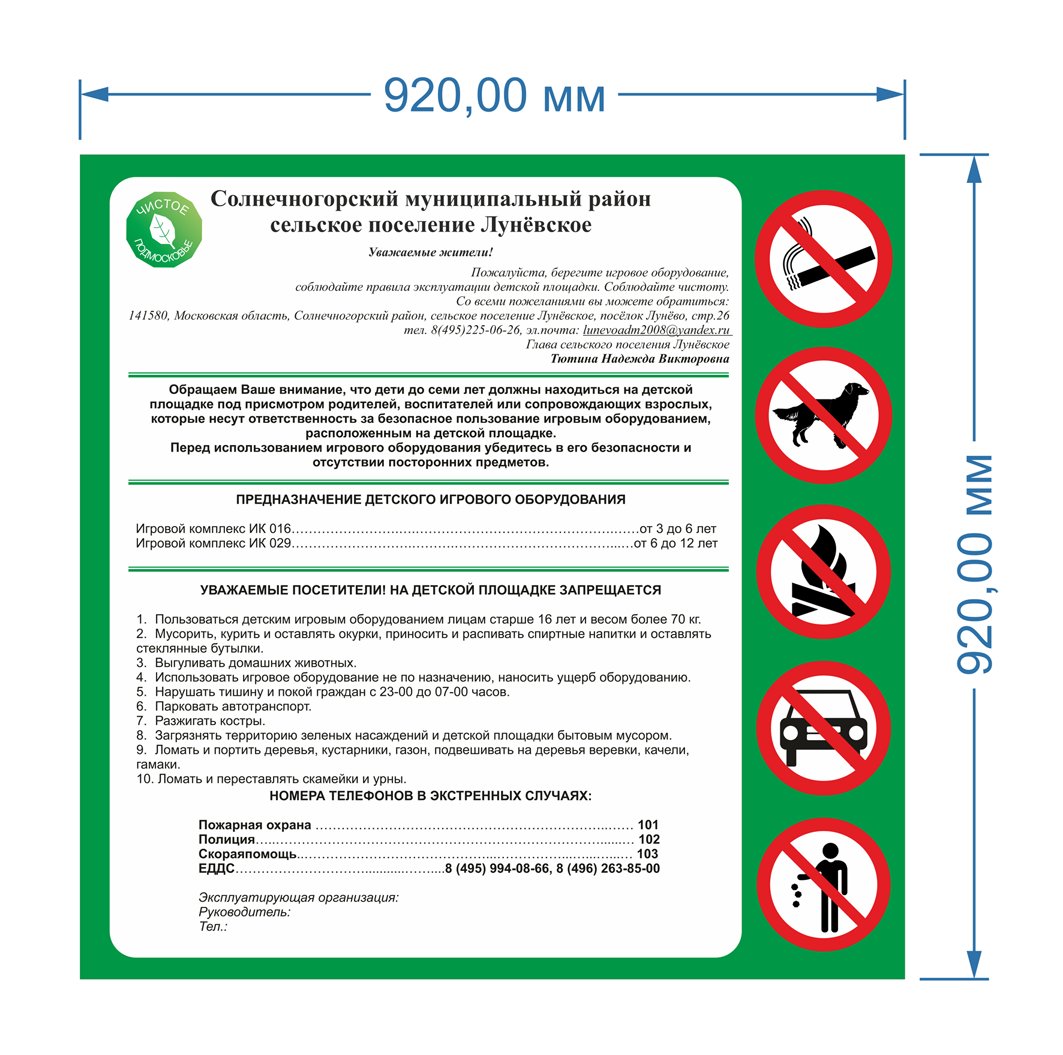 На детской площадке должна быть размещена информация в виде табличек (пиктограммы), содержащая:
- правила пользования оборудованием и сведения о возрастных группах, включая ограничения по росту и весу;
- номера телефонов службы спасения, скорой помощи;
- номера телефонов эксплуатанта, по которым следует обращаться в случае неисправности или поломки оборудования.
( п.46 Технического регламента Евразийского экономического союза
 «О безопасности оборудования для детских игровых площадок» (ТР ЕАЭС 042/2017)
Для обеспечения безопасности на детской спортивной площадке эксплуатант разрабатывает и устанавливает информационные таблички или доски, содержащие:
- правила и возрастные требования при пользовании оборудованием;
- номера телефонов службы спасения, скорой помощи;
номер(а) телефона для сообщения службе эксплуатации при неисправности и поломке оборудования.
( п. 7.5 ГОСТ Р 55679-2013 «Оборудование детских спортивных площадок. Безопасность при эксплуатации»)
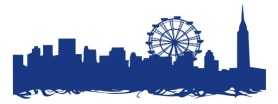 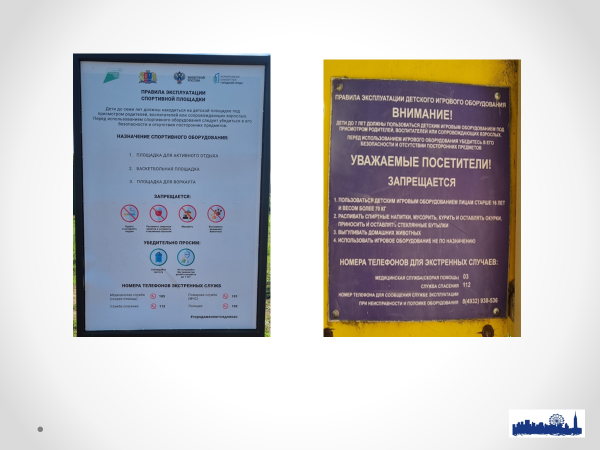 Эксплуатант (владелец) разрабатывает и обеспечивает исполнение комплекса мероприятий по безопасной эксплуатации оборудования на основе учета:
    - конструкции оборудования;
    - требований эксплуатационных и иных документов, предоставленных изготовителем;
    - установки, обслуживания и ремонта оборудования;
    -климатических условий и условий эксплуатации оборудования.
Эксплуатант (владелец) детской площадки должен периодически, не менее одного раза в 12 месяц оценивать эффективность мероприятий по обеспечению безопасности и на основе опыта или при изменении условий эксплуатации корректировать (если это необходимо) комплекс мероприятий по обеспечению безопасности.
Персонал должен быть обученным и компетентным
Уровень компетентности персонала определяется видом выполняемых работ.
Персонал должен иметь точную информацию о выполняемой работе, уровне ответственности и полномочий.
(п. 7  ГОСТ Р 52301-2013 «Оборудование и покрытия детских игровых площадок. 
Безопасность при эксплуатации»)
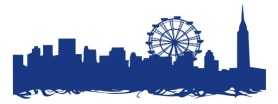 Организационные мероприятия эксплуатанта
Формирование приказа о назначении ответственного за эксплуатацию детского игрового и спортивного оборудования.
Формирование приказа о назначении состава комиссии ежегодного основного осмотра и списания оборудования.
Формирование и утверждение графиков осмотров.
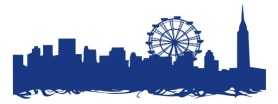 Перечень документов, запрашиваемый у Подрядчика при приемке оборудования детской площадки
1. Паспорт на каждую единицу оборудования или покрытие.
2. Сертификат соответствия ТР ЕАЭС/декларация соответствия  ТР ЕАЭС с приложениями на оборудование или покрытие. 
3. Схема размещения на площадке, прошедшее согласование с коммунальными службами.
4. Акты на скрытые работы, сертификаты на материалы, используемые в ходе работы установки оборудования/покрытия.
5. Бухгалтерские закрывающие документы.
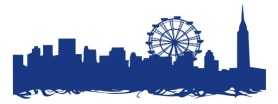 Перечень документов, запрашиваемых у эксплуатанта 
при проверках
 
1. Приказ о назначении лиц, ответственных за эксплуатацию площадки на текущий год.
2. Приказ о назначении состава комиссии ежегодного основного осмотра на текущий год.
3.  Схемы расположения площадок и перечень установленного на них оборудования.
4. Утвержденный график осмотров на текущий год...
5. Акт ежегодного основного осмотра за истекший год.
6. Журнал с результатами контроля за техническим состоянием оборудования и контроля соответствия требованиям безопасности, технического обслуживания и ремонта за истекший и текущий год. 
7. Документы, подтверждающие ввод оборудования в эксплуатацию.
8. Паспорта на оборудование.
9. Сертификаты соответствия/декларации соответствия на оборудование.
10. Должностные инструкции лиц, отвечающих за эксплуатацию площадок.
11. Документы, подтверждающие компетенцию обслуживающего персонала. (при наличии)
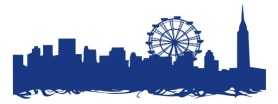 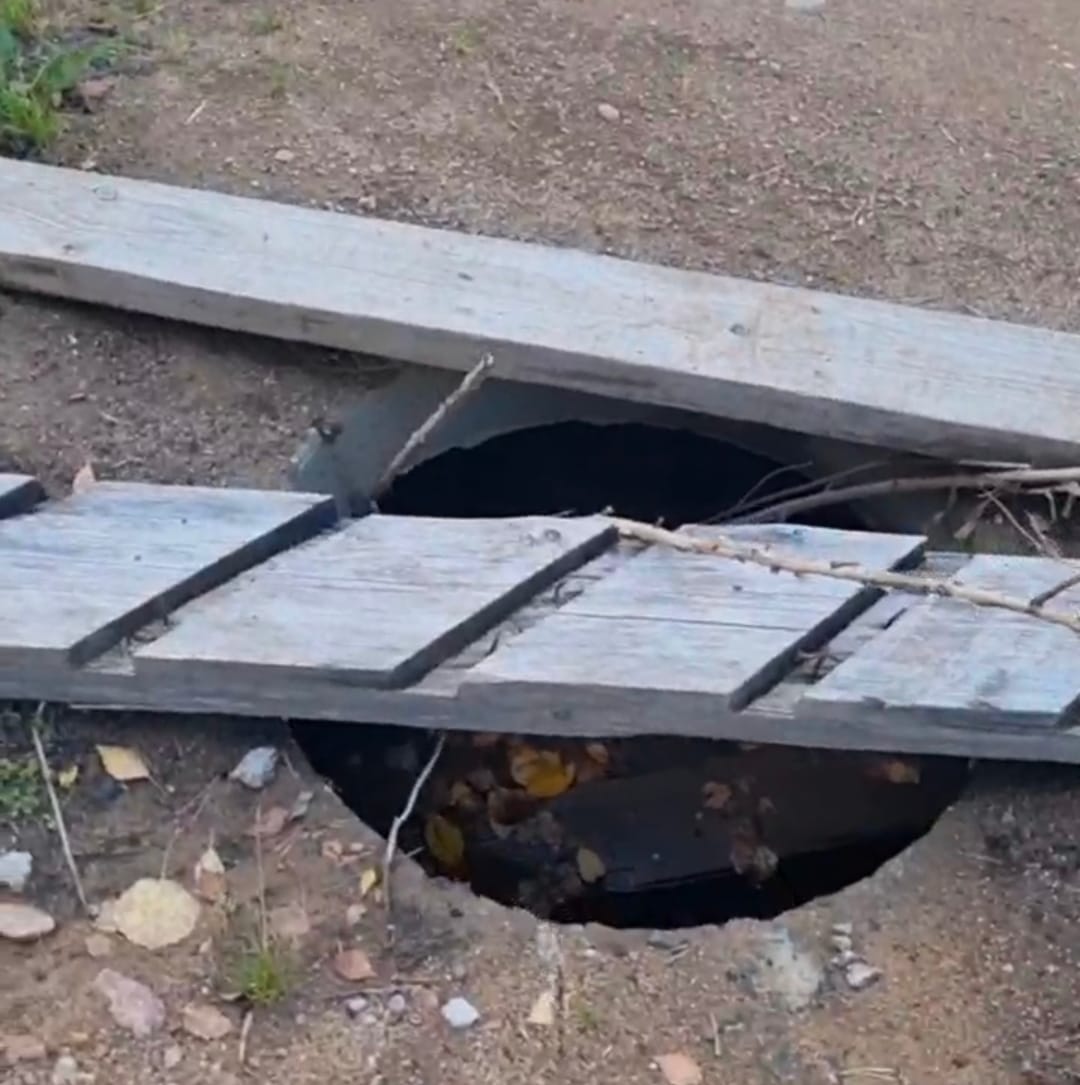 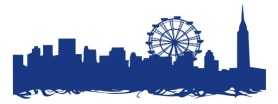 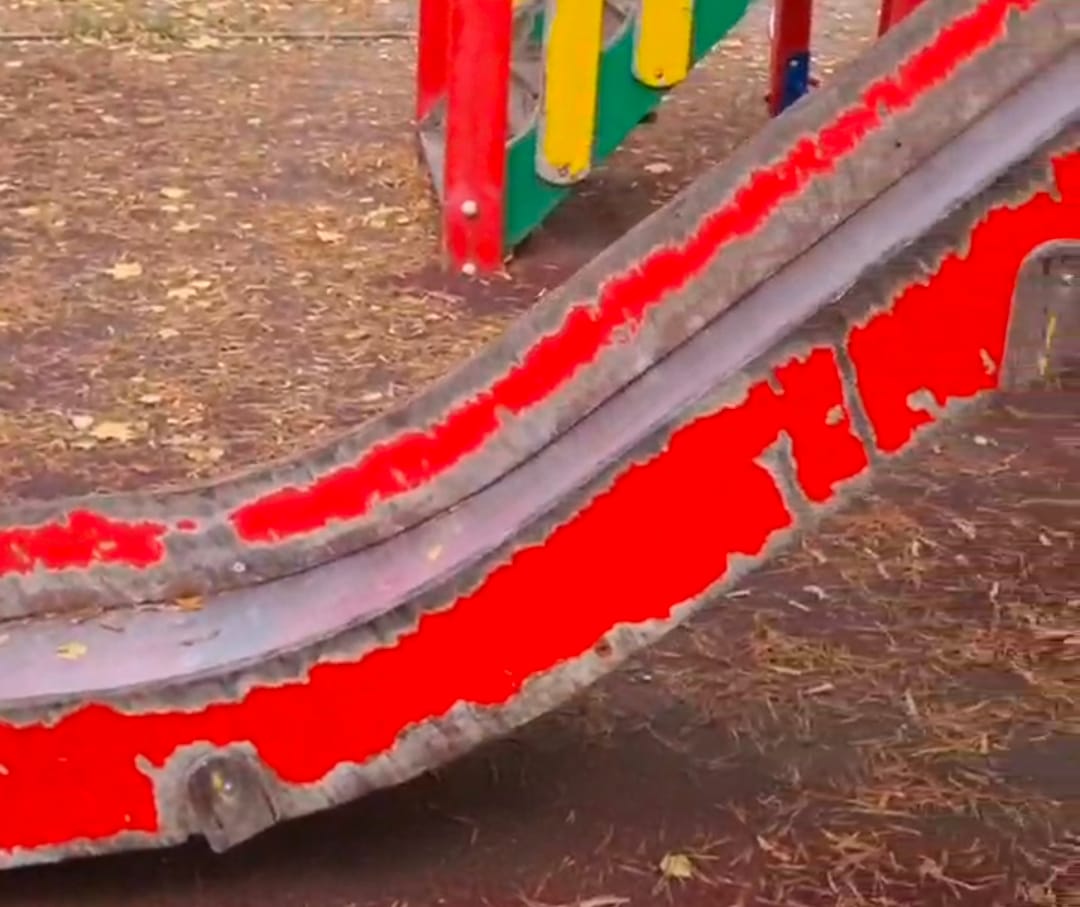 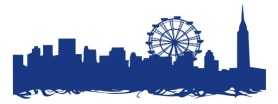 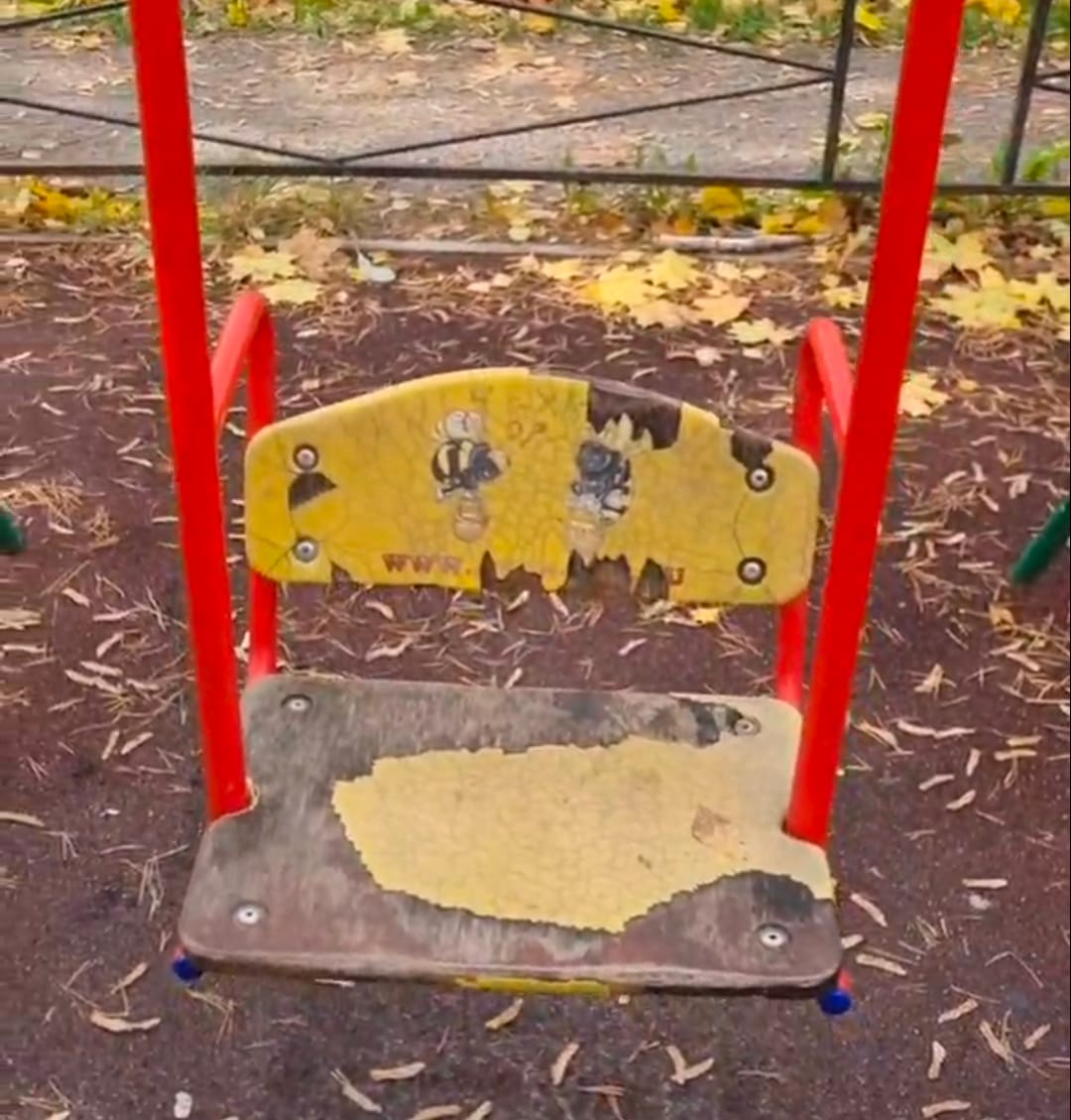 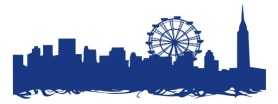 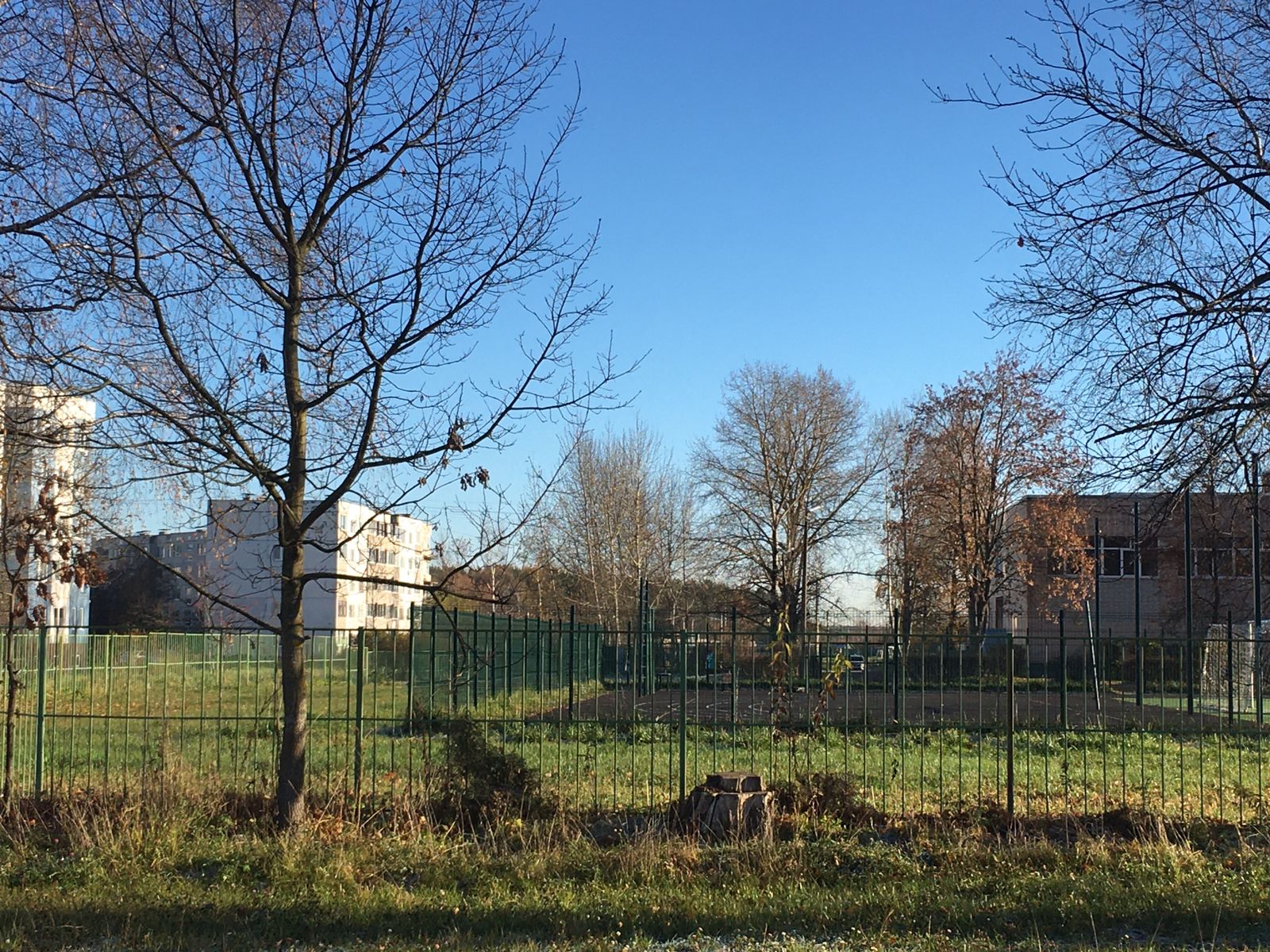 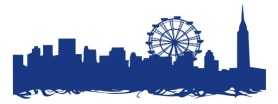 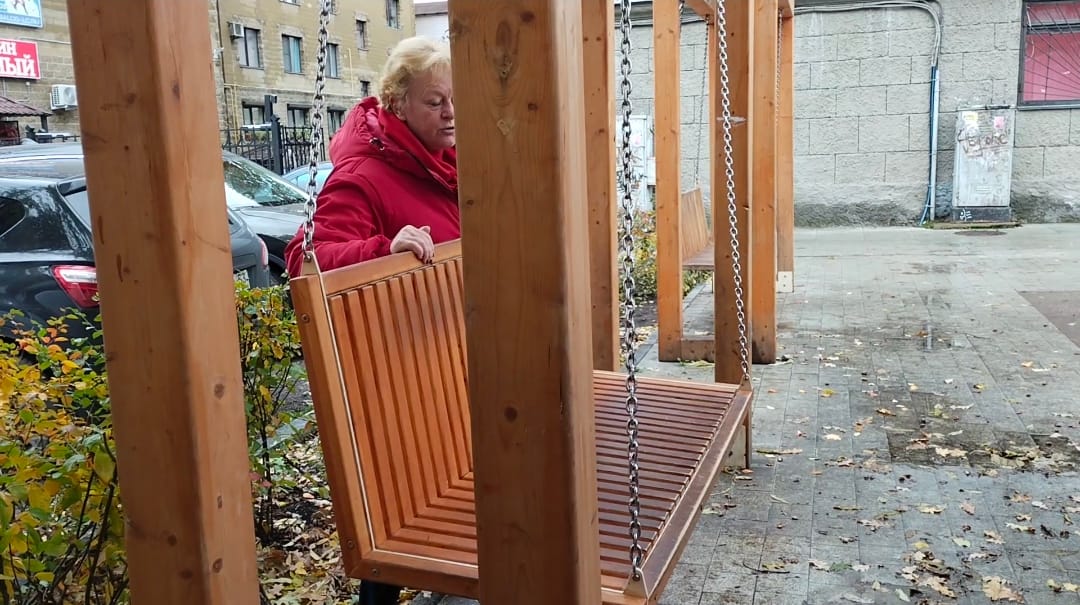 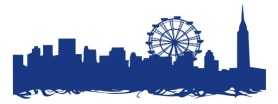 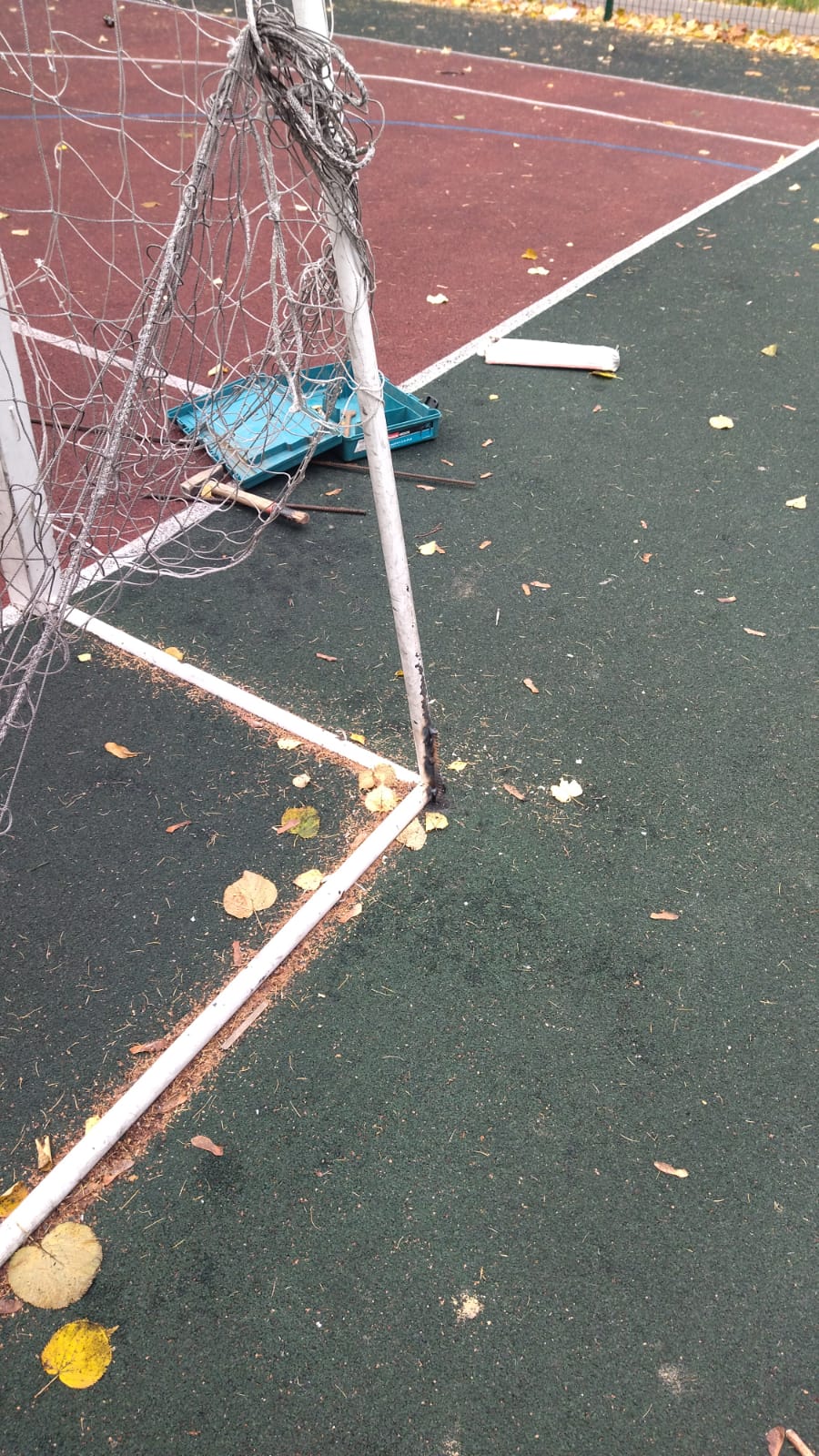 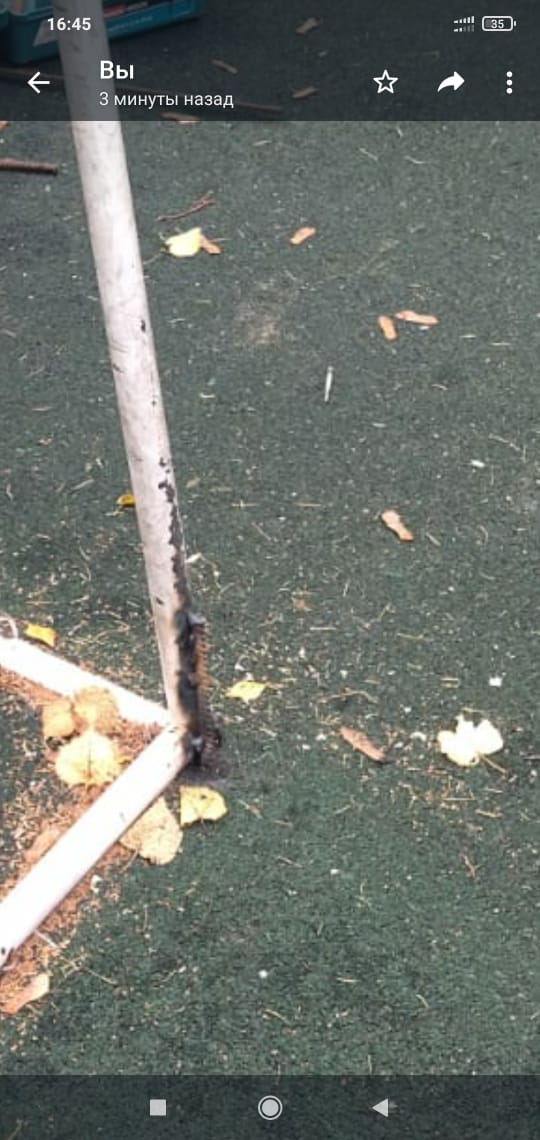 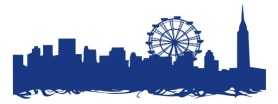 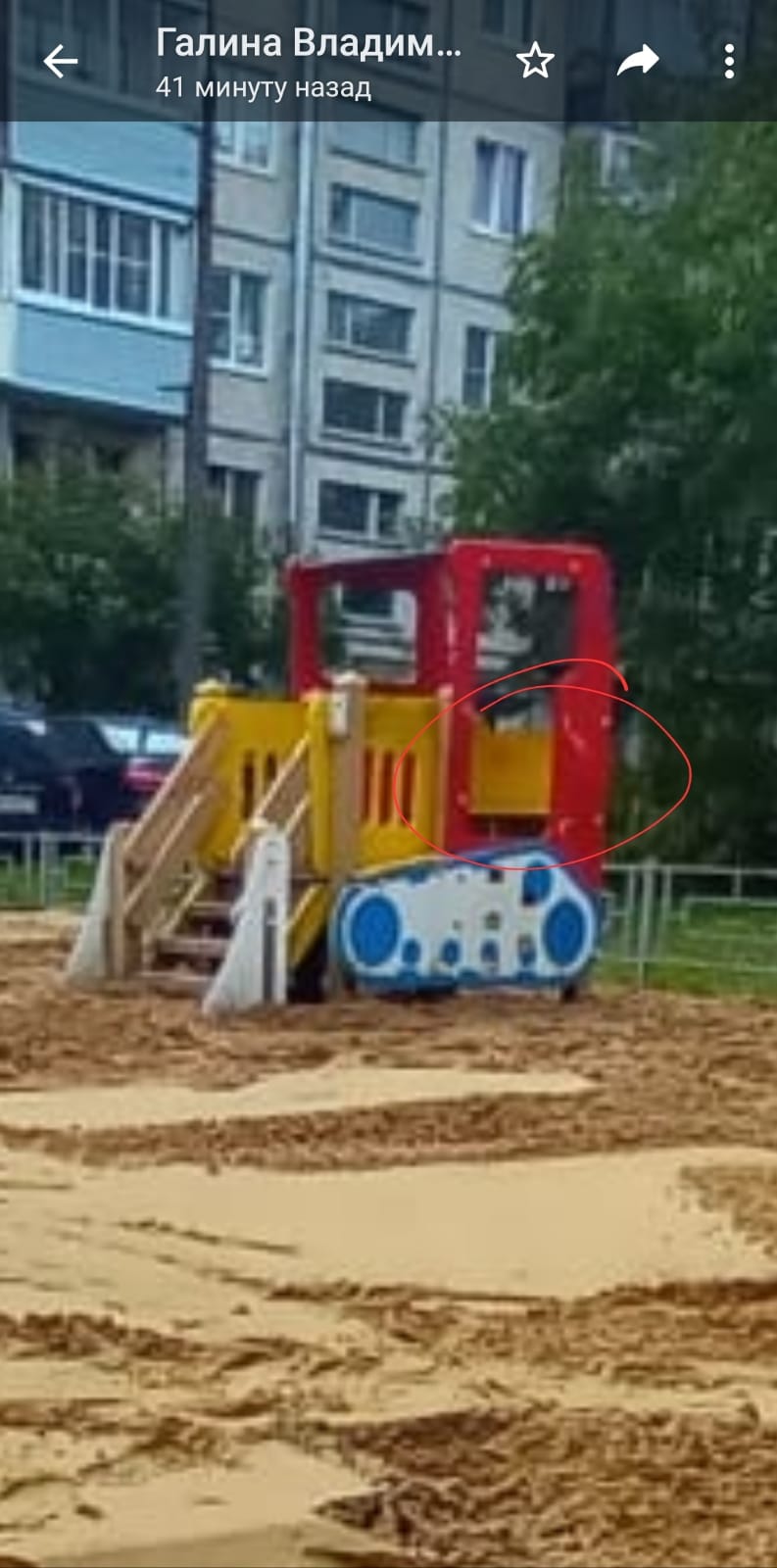 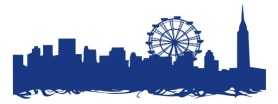 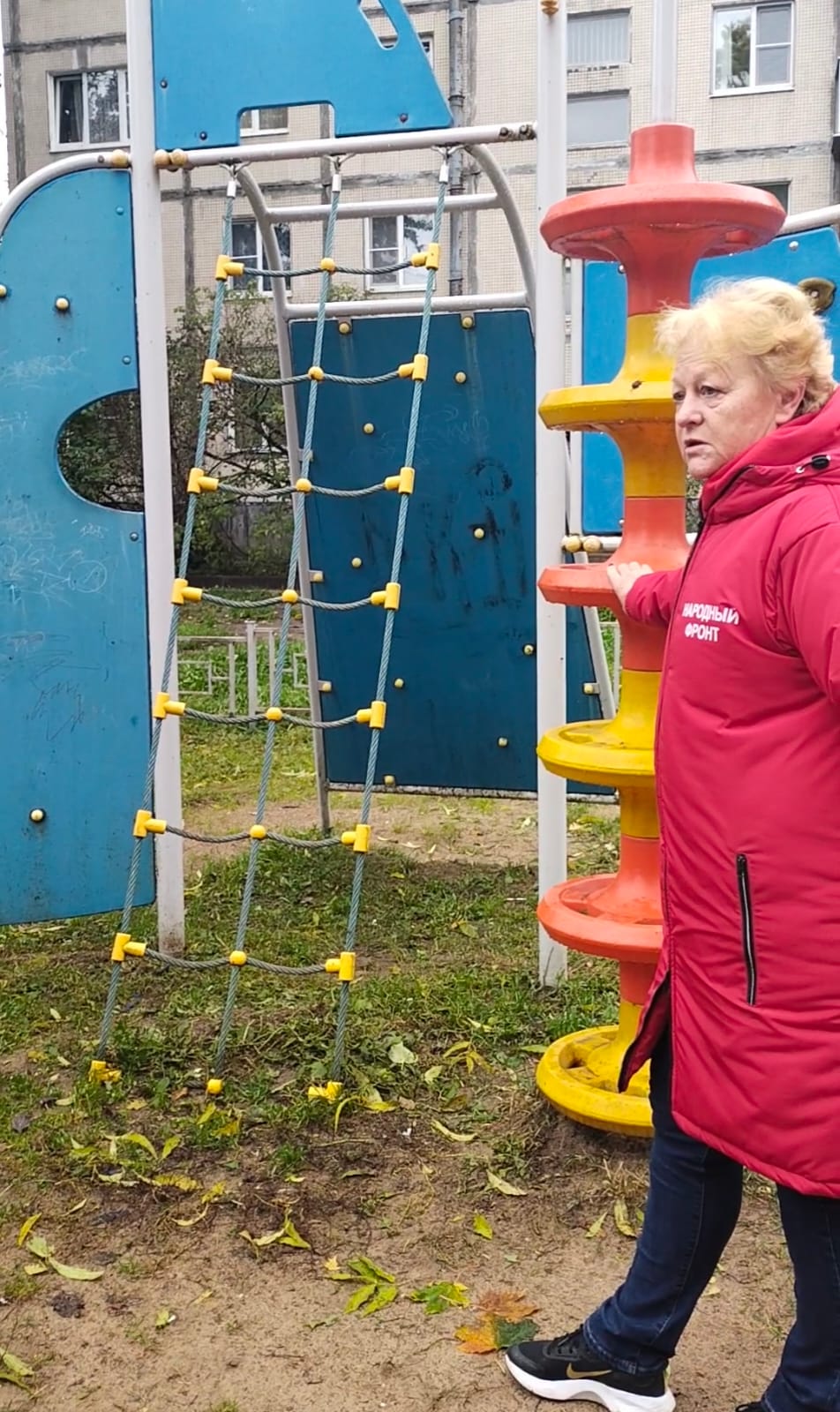 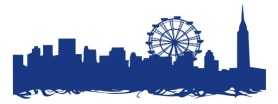 Последствия
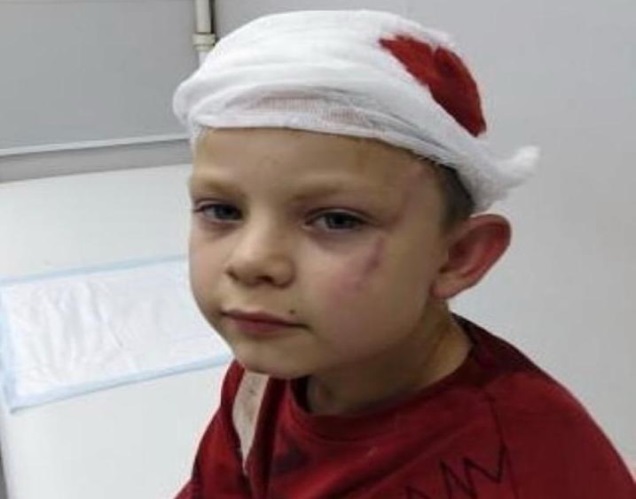 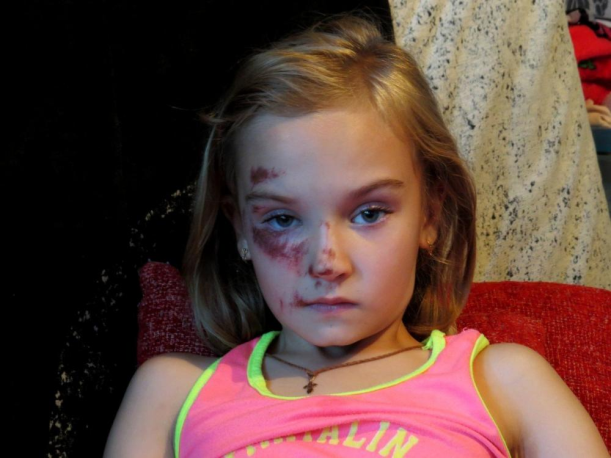 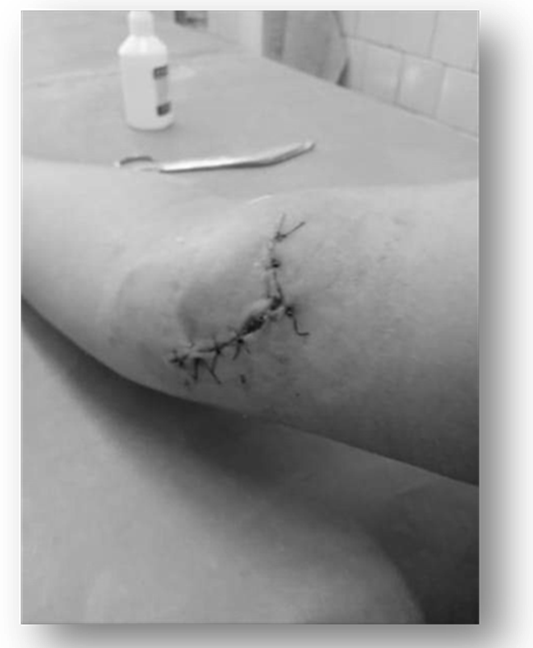 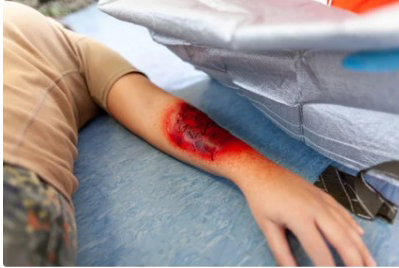 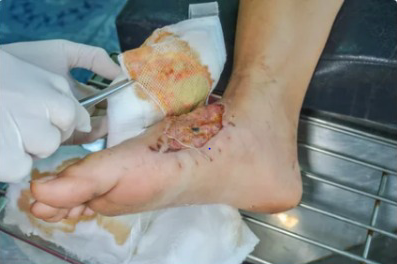 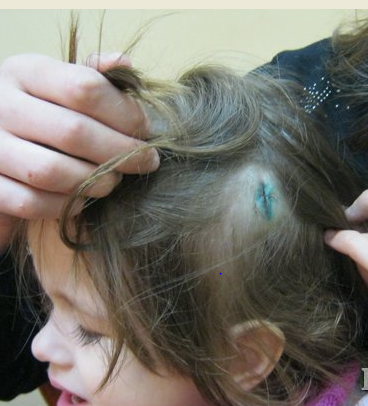 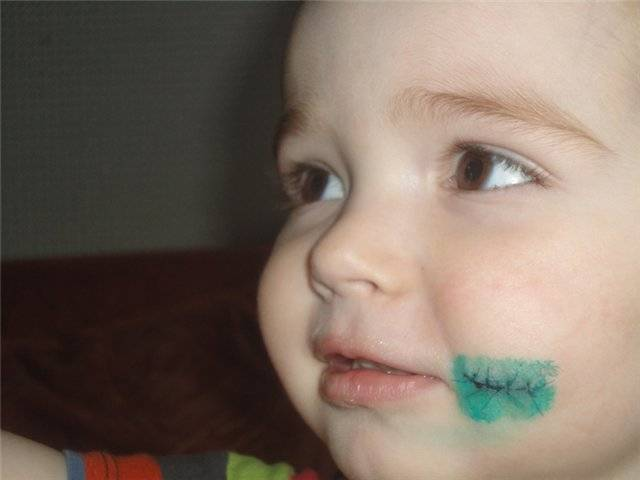 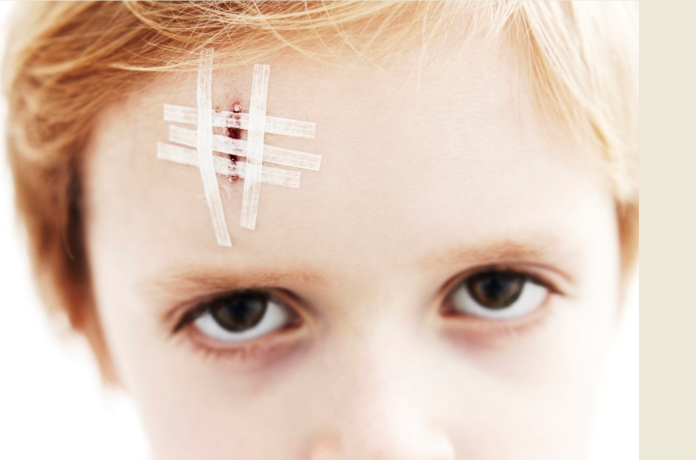 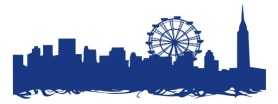 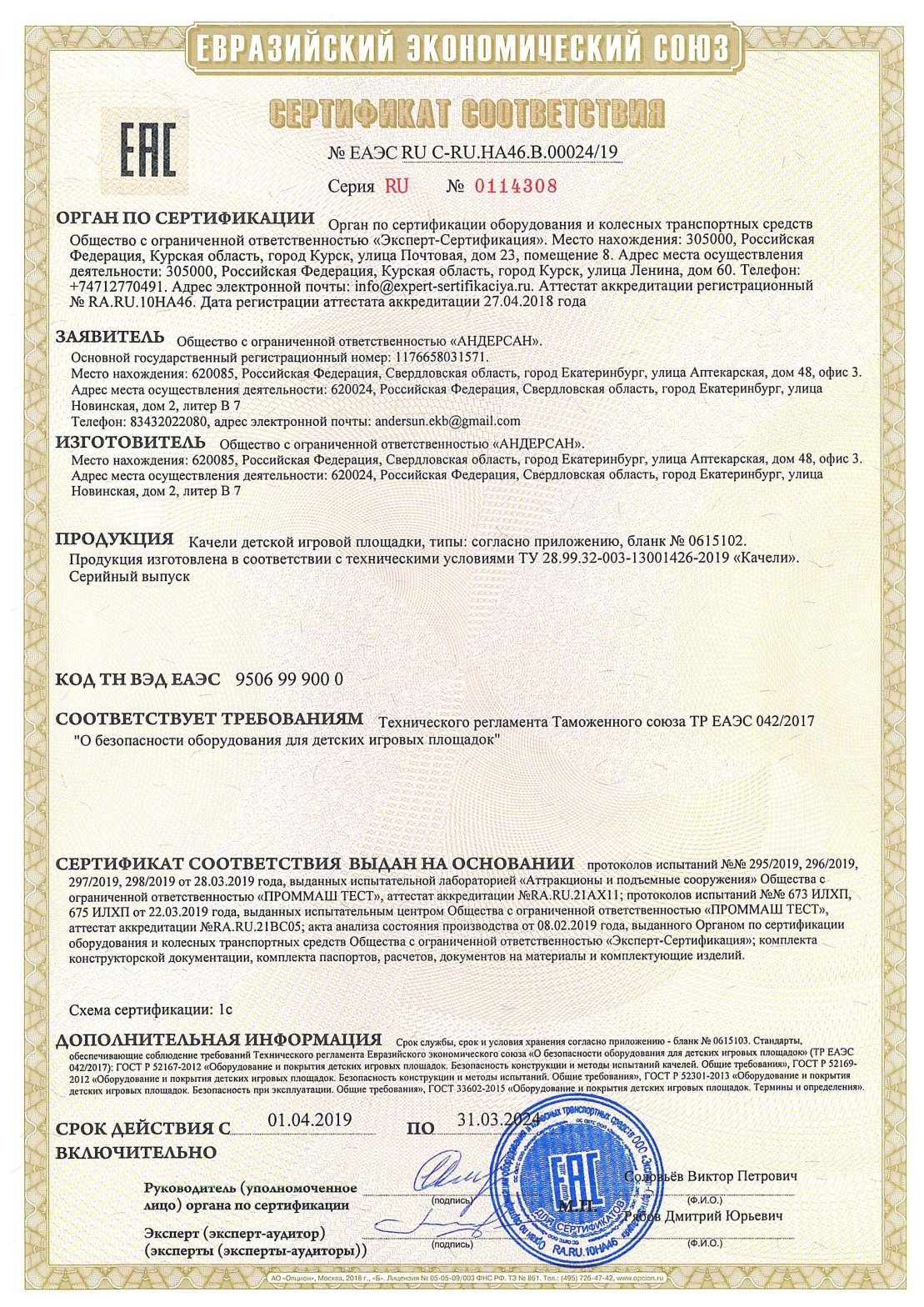 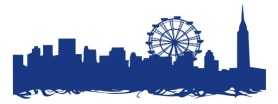 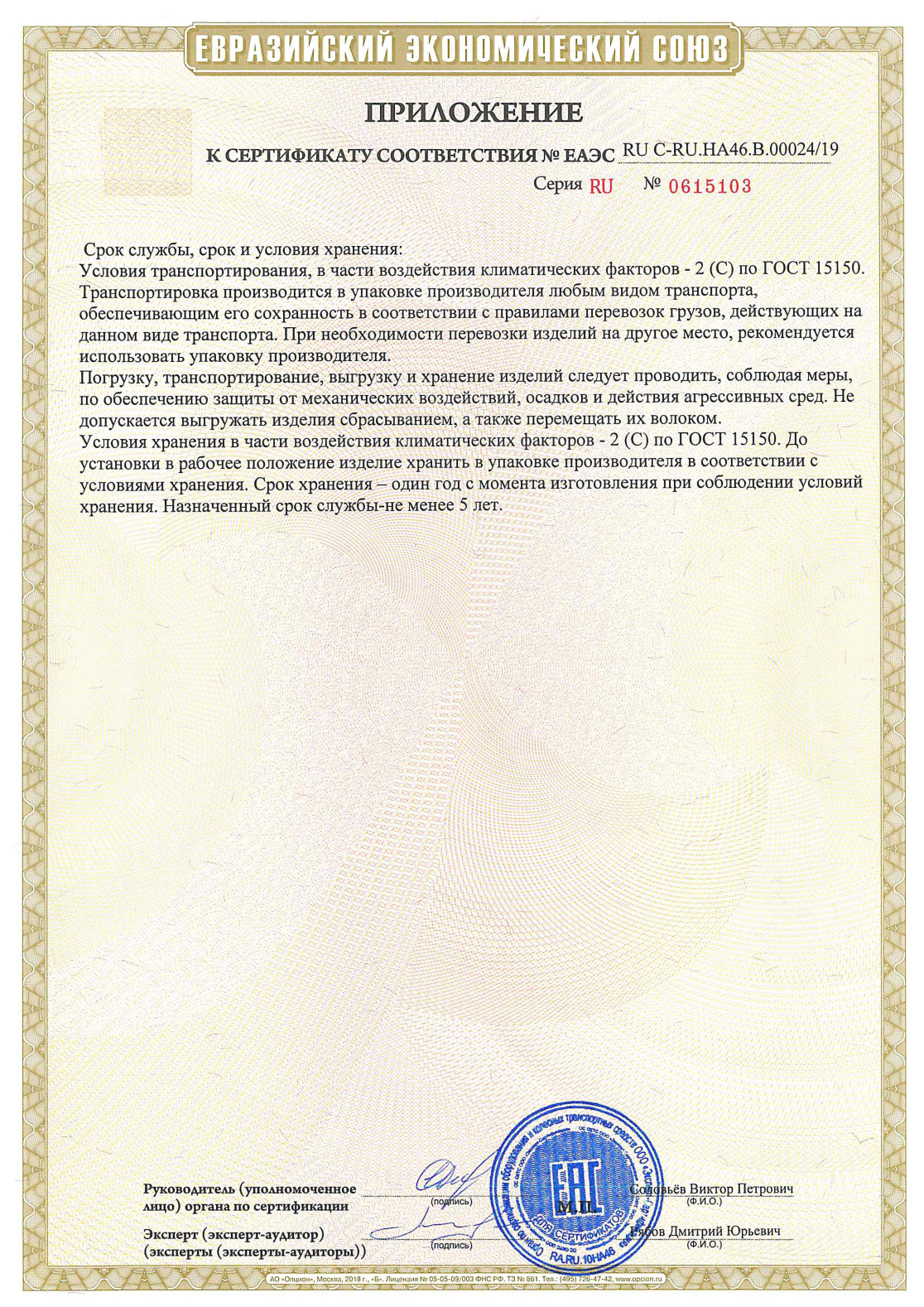 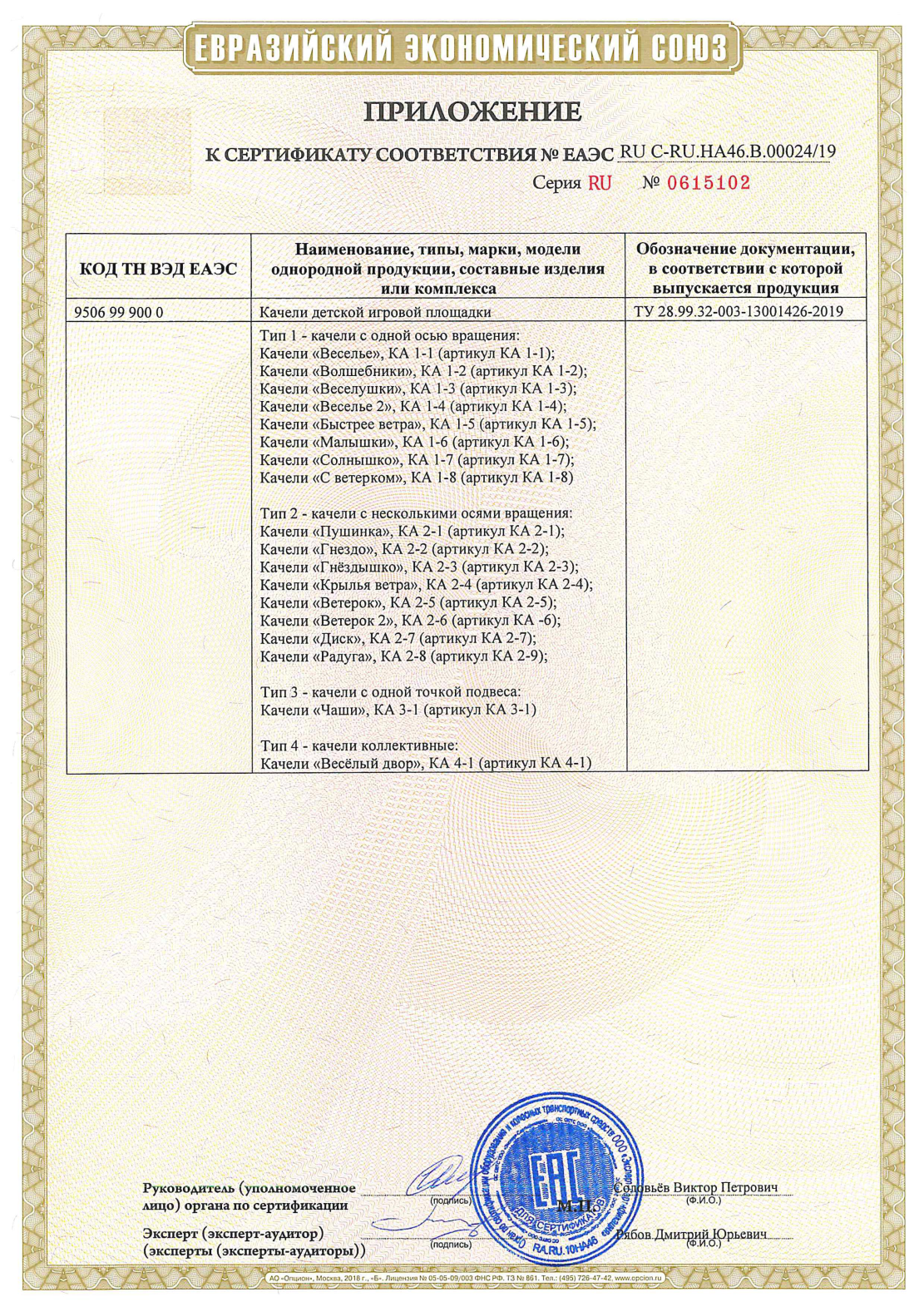 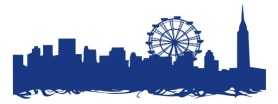 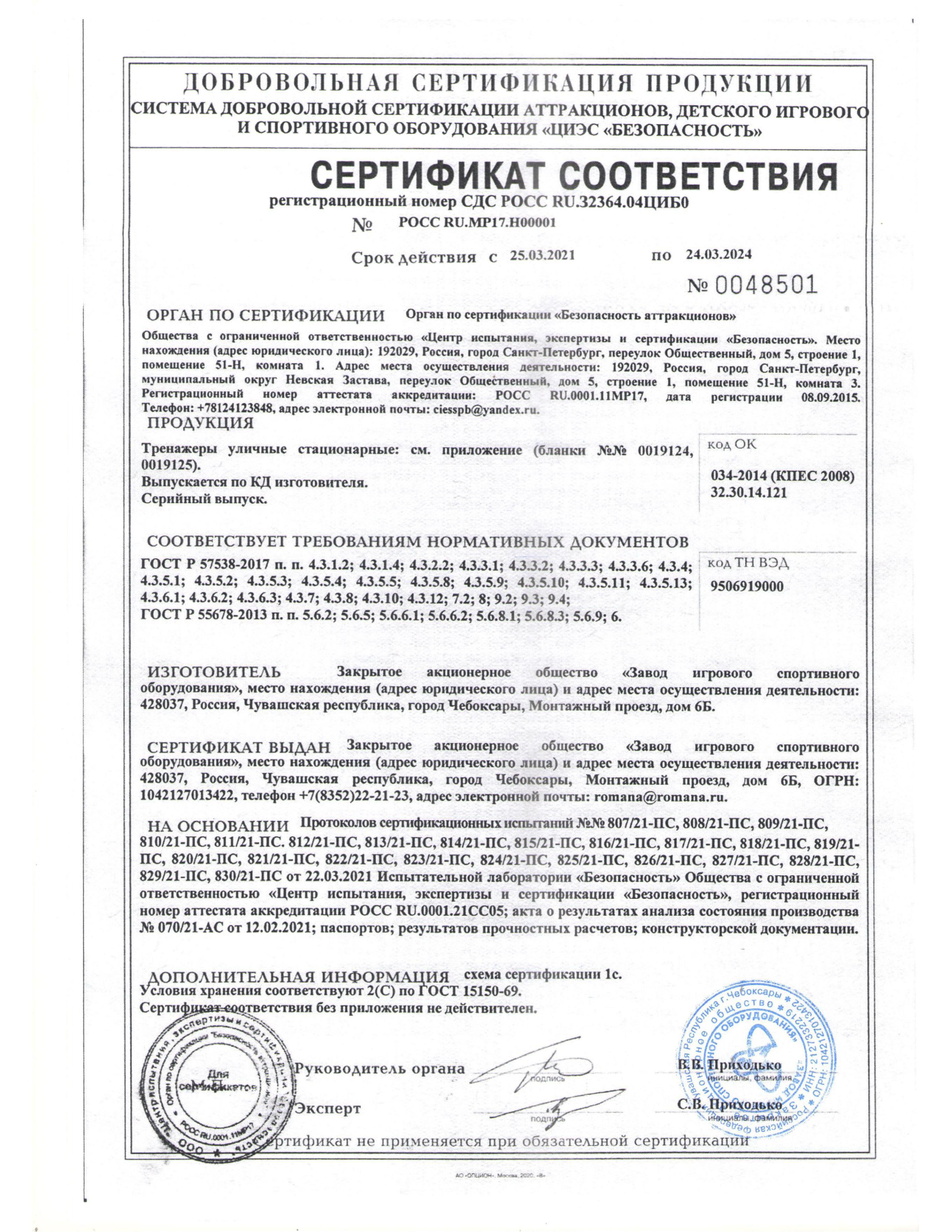 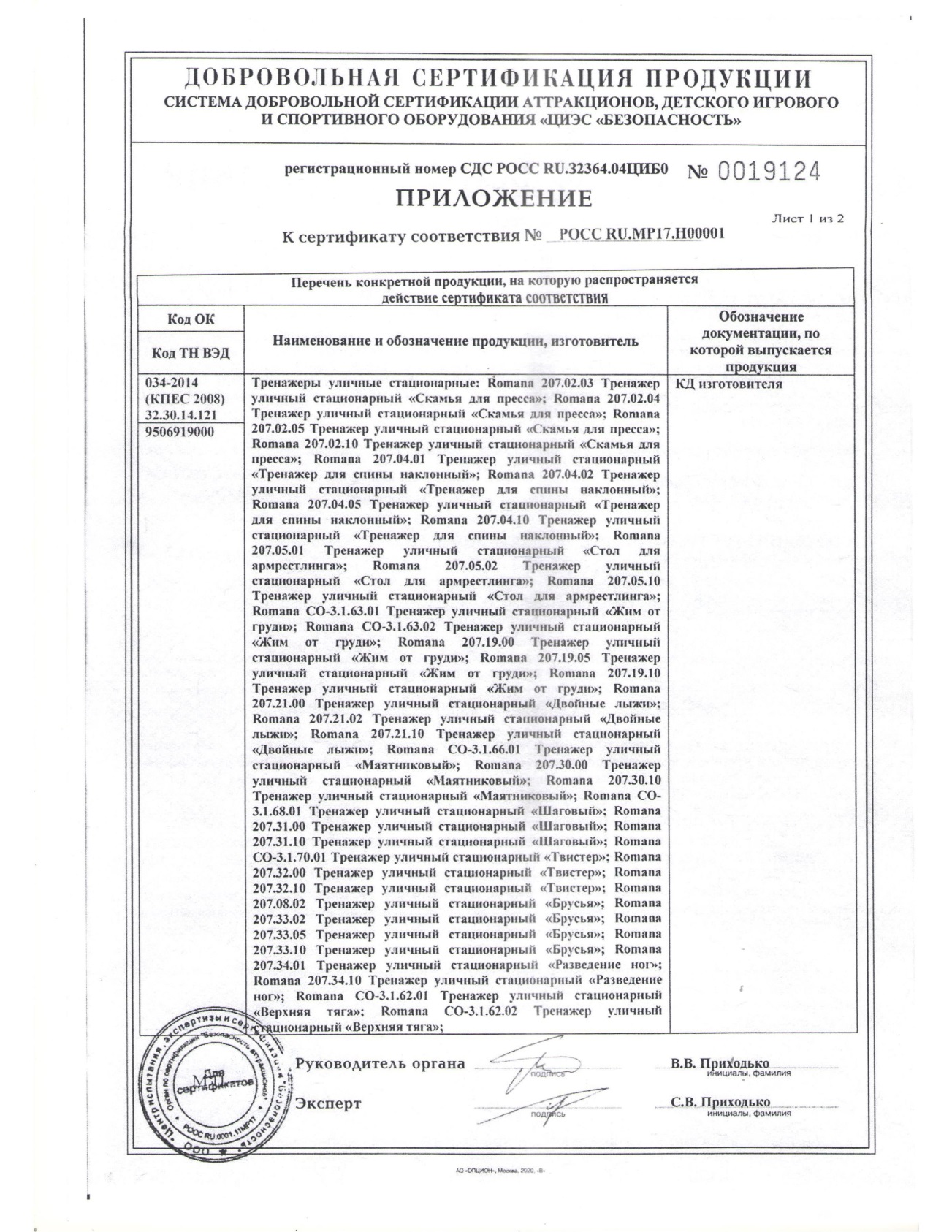 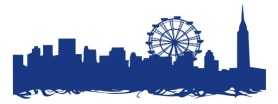 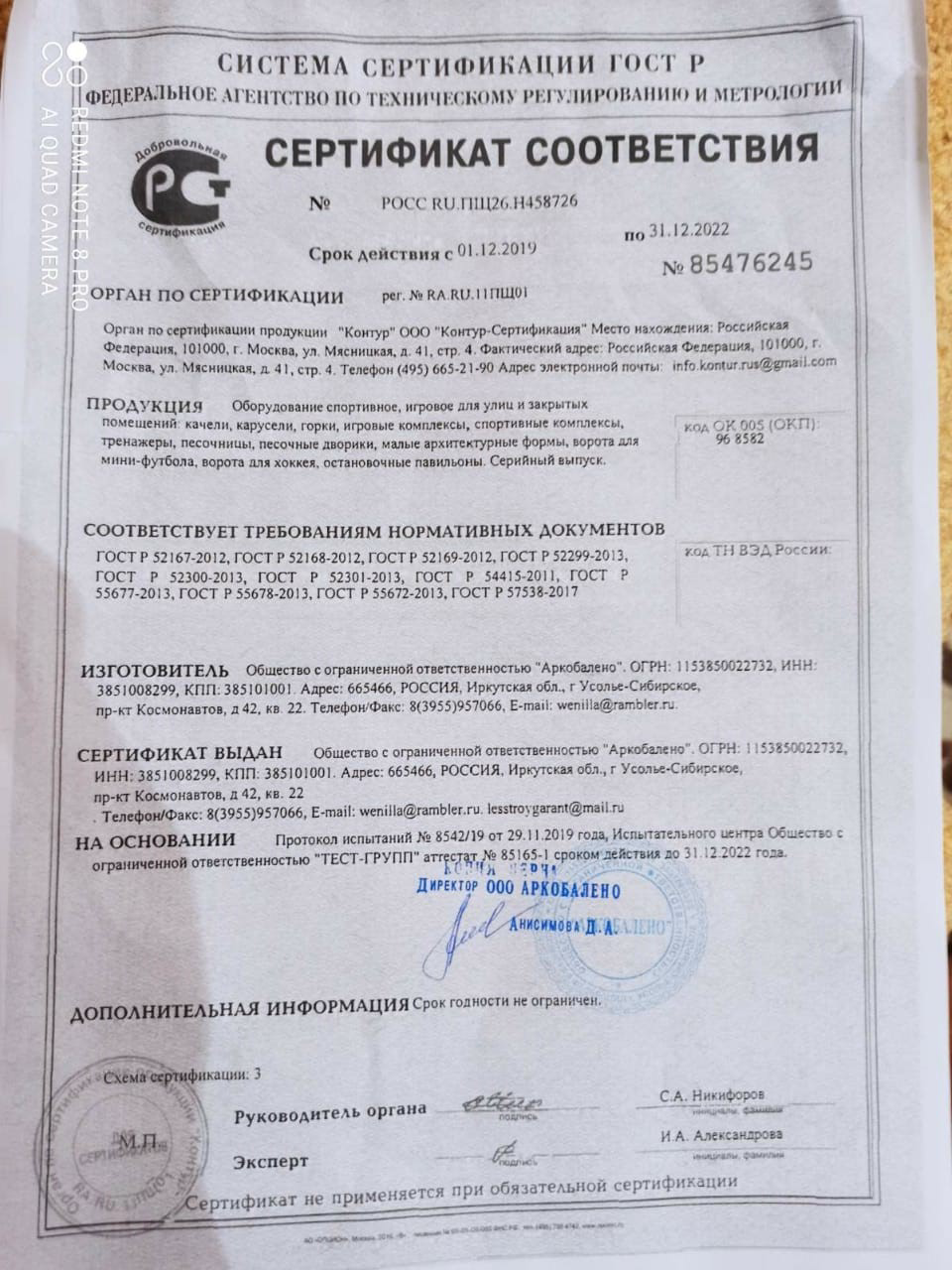 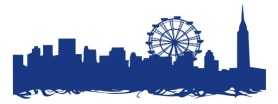 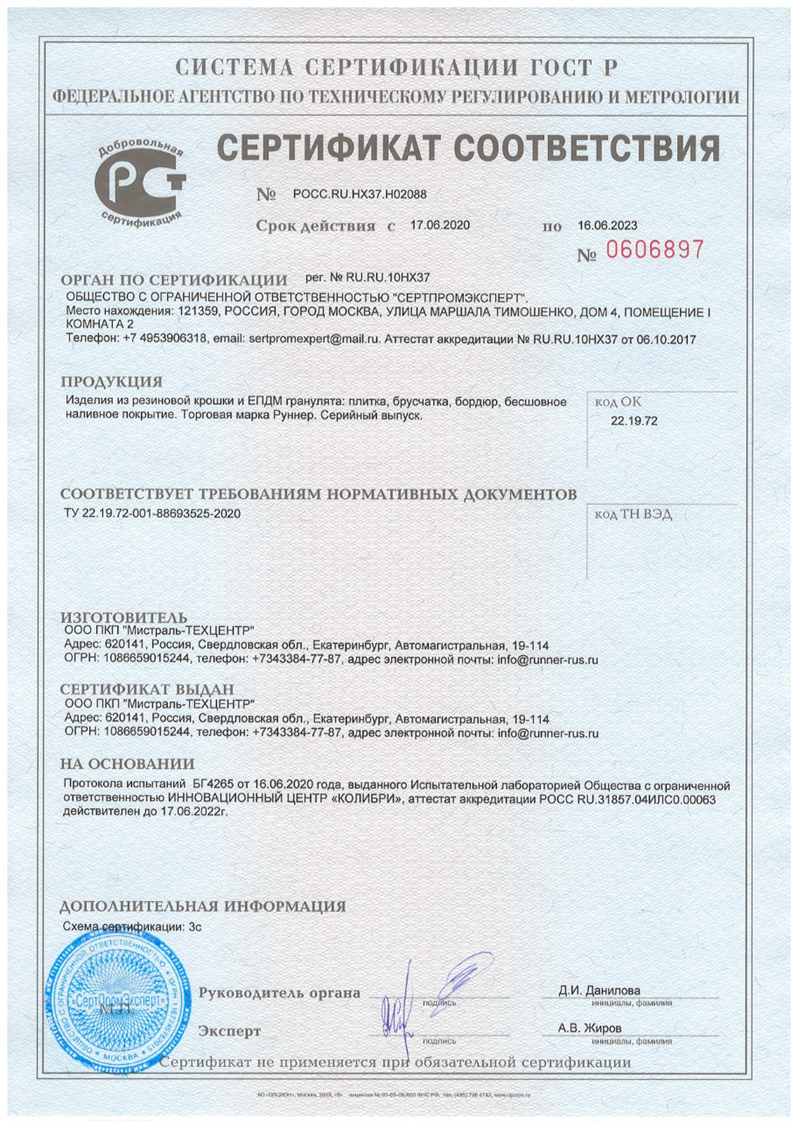 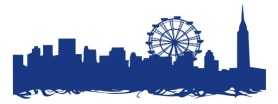 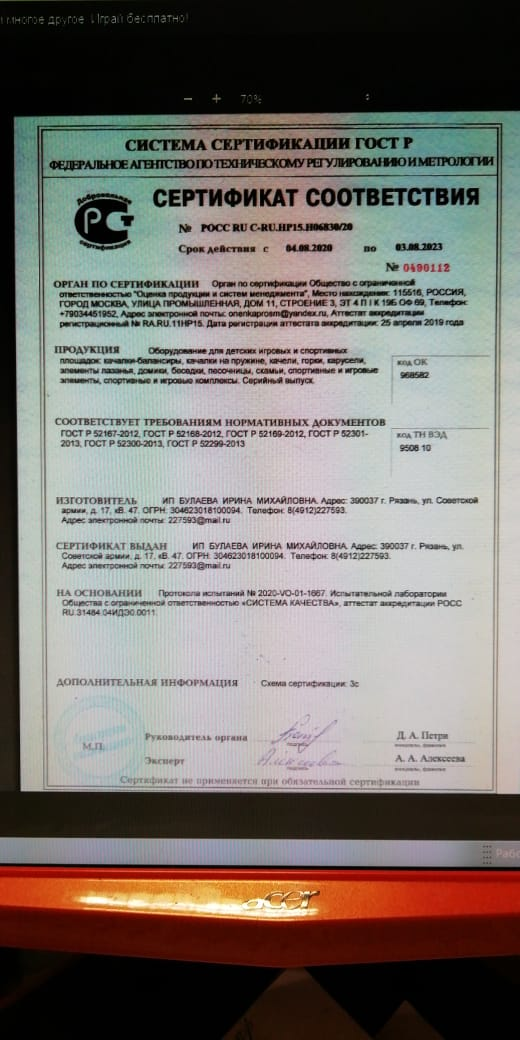 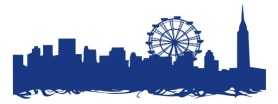 Системные нарушения, являющиеся причиной угрозы вреда в будущем 
и формирующие условий социальной напряженности
по результатам прокурорских проверок
по результатам прокурорских проверок
недостоверность 
проектных и иных решений, в том числе результатов обследования детских площадок в части инклюзивности
Отсутствие или несоответствие мероприятий по созданию элементов комфортной городской среды в части инклюзивности
по результатам обращений граждан
по результатам внешнего аудита
по результатам внешнего аудита
Угроза причинения вреда лицам с инвалидностью и иным МГН в будущем
Угроза неэффективности расходования средств
Угроза не достижения установленных показателей индекса качества
Угроза не достижения целевых задач национального проекта "Жилье и городская среда» 
Создание условий социальной напряженности (т.е. реализация угрозы причинения вреда)
искажение сведений о доступности игровых пространств для широкого круга пользователей
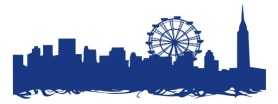 [Speaker Notes: Какие мероприятия необходимо проводить и что будет являться доказательной базой что принятые руководством организации (учреждения) управленческие решения и реализуемые на основании принятых решений мероприятия минимизировали ЭКОЛОГИЧЕСКУЮ ОПАСНОСТЬ]
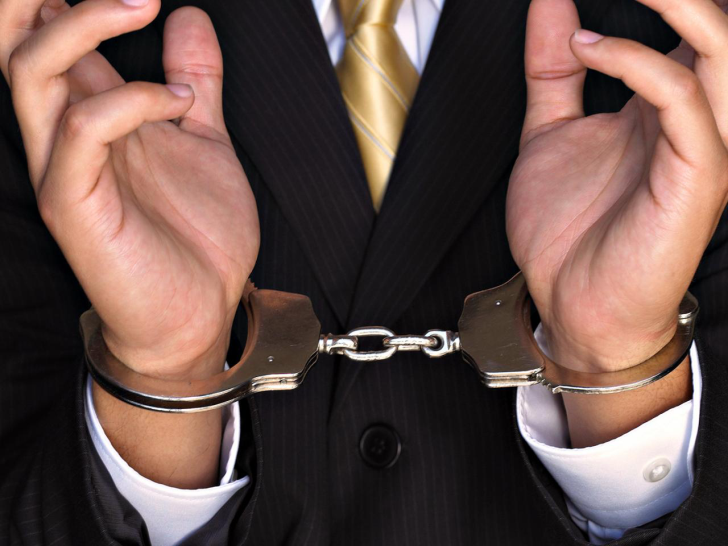 Уголовная ответственность
часть 1 статьи 238 УК РФ «Производство, хранение, перевозка либо сбыт товаров и продукции, выполнение работ или оказание услуг, не отвечающих требованиям безопасности»;
статья 327 УК РФ «Подделка, изготовление или оборот поддельных документов, государственных наград, штампов, печатей или бланков»;
 статья 159 УК РФ «Мошенничество»;
- статья 115 УК РФ «Умышленное причинение легкого вреда здоровья»;
- статья 112 УК РФ «Умышленное причинение средней тяжести вреда здоровью»;
- статья 111 УК РФ «Умышленное причинение тяжкого вреда здоровью»;
- статья 109 УК РФ «Причинение смерти по неосторожности»;
 статья 293 УК РФ  «Халатность»
 статья 237 УК РФ «Сокрытие информации об обстоятельства, создающих опасность для жизни или здоровья людей»
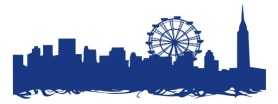 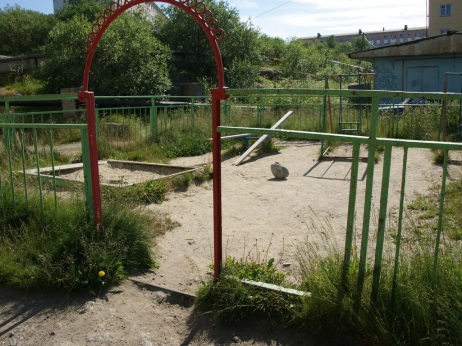 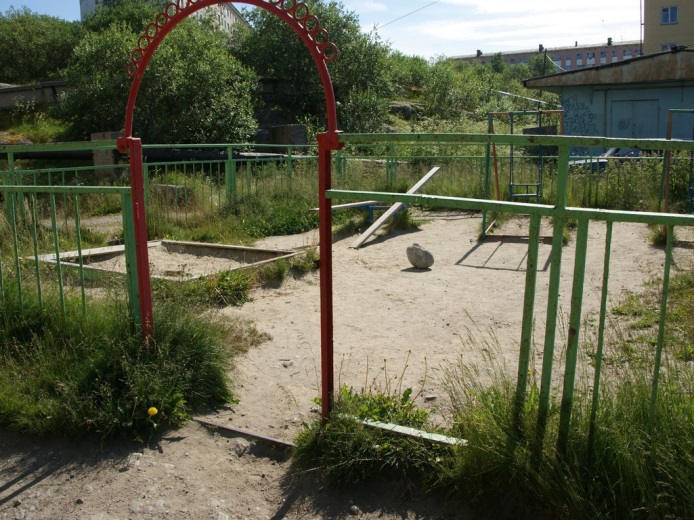 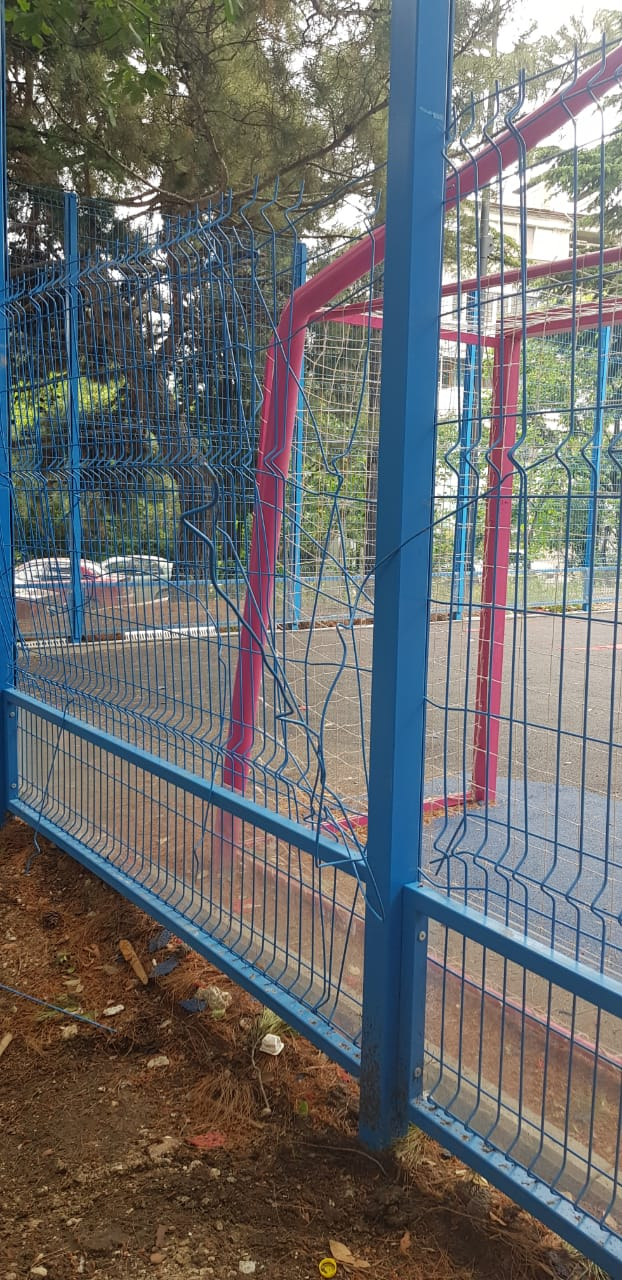 Ответственность за несоблюдение требований правил эксплуатации
Административная ответственность
- часть 1 статьи 14.43 КоАП РФ, нарушение правил эксплуатации
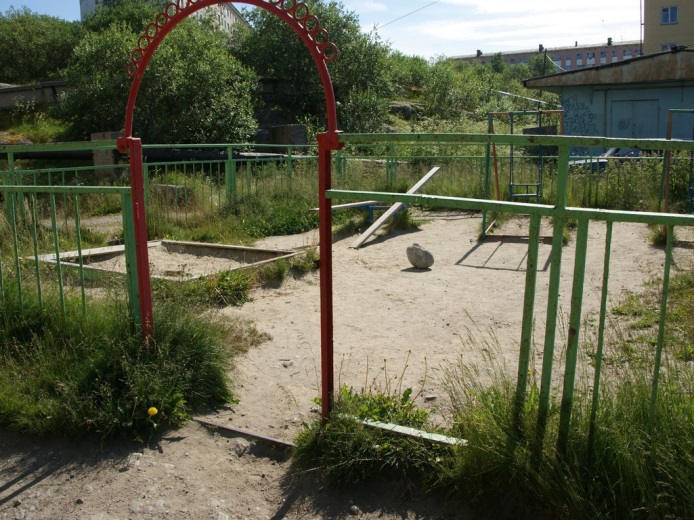 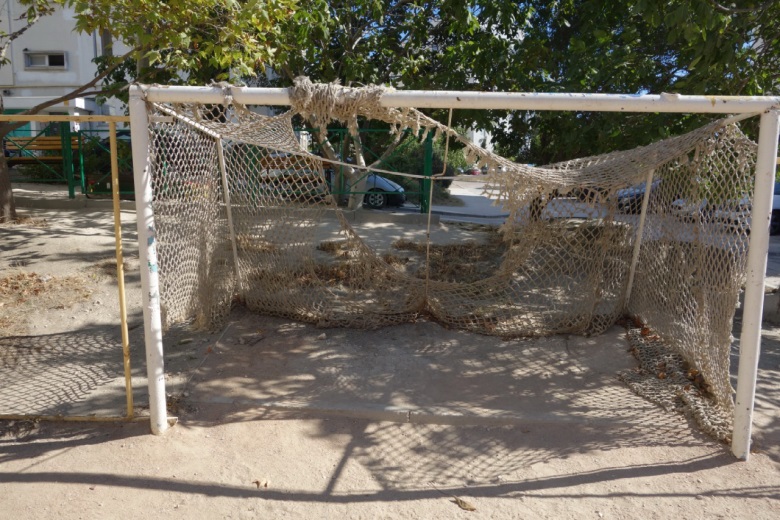 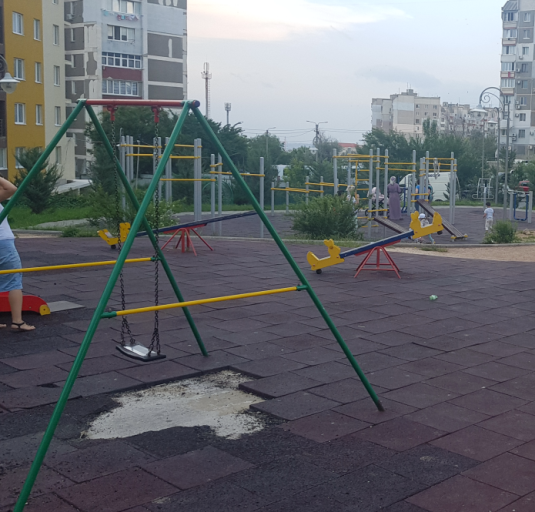 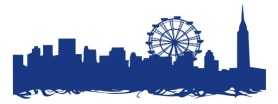 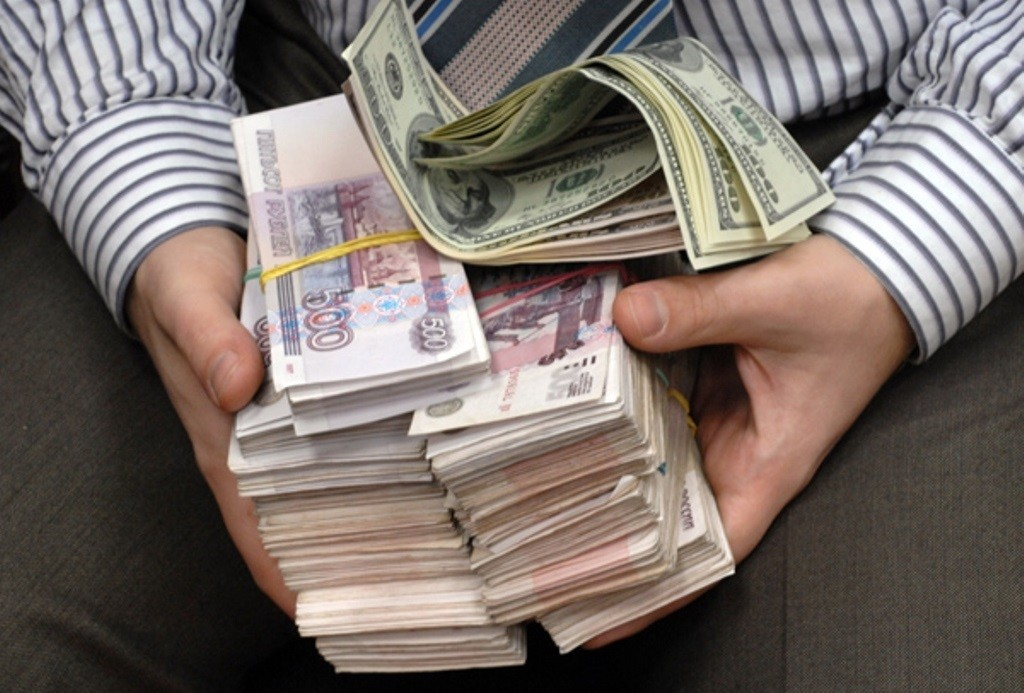 Гражданская ответственность
- статья 1085 ГК РФ «Объем и характер возмещения вреда, причиненного повреждением здоровья»;
- статья 1096 ГК РФ «Лица, ответственные за вред, причиненный вследствие недостатков товара, работы или услуги»
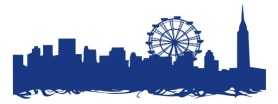 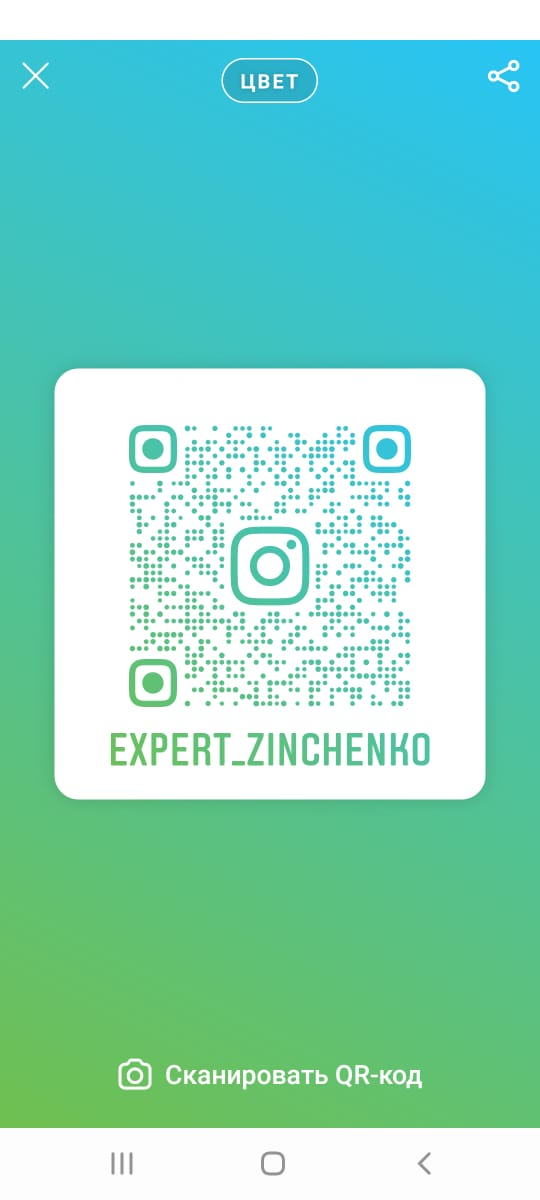 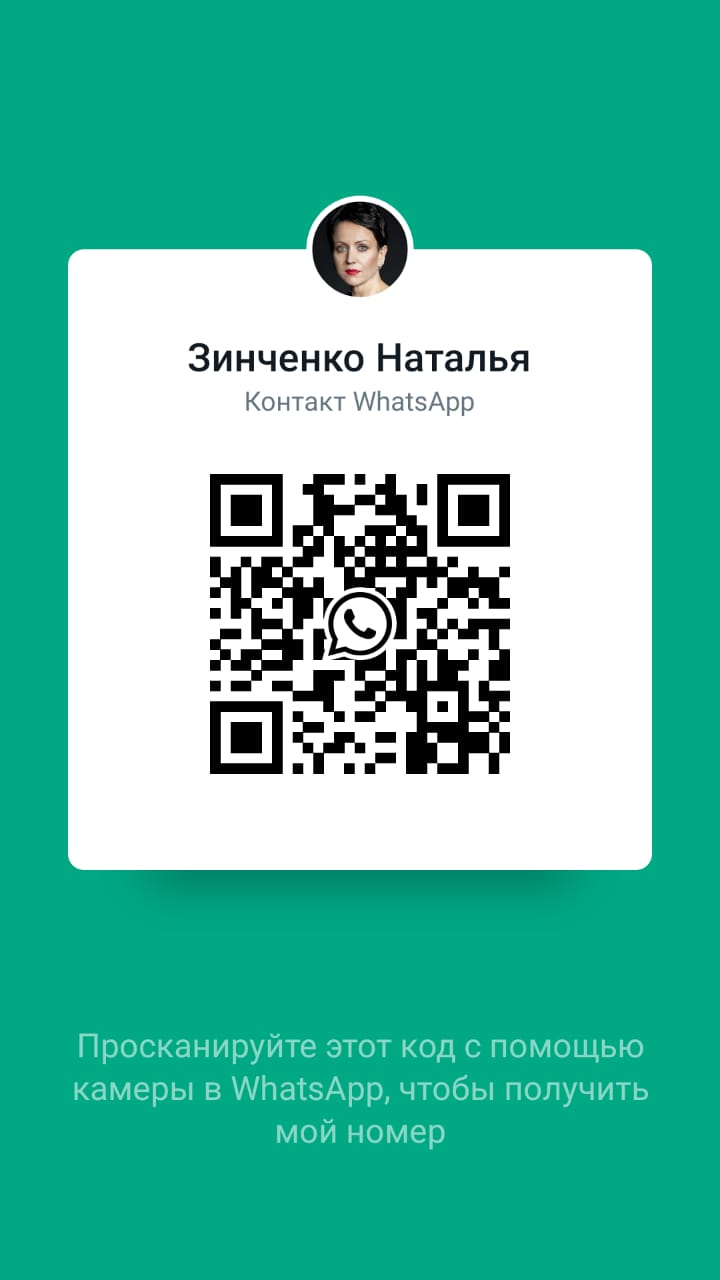 https://t.me/detskiytravmatizm
https://wa.me/qr/DNUFMXC53Q4FO1
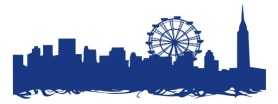 Ассоциация по благоустройству,
                              озеленению территорий 
                                                          и обучению граждан
 «ГОРОД»
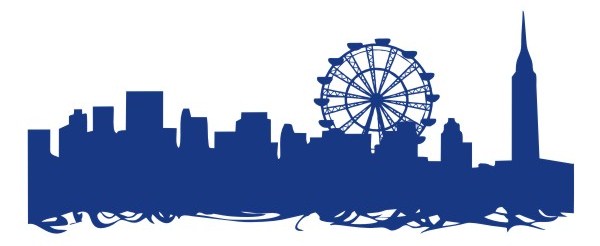 394052, г. Воронеж, ул. Матросова, 66, ком. 24
Телефон: 8-903-655-03-93, 8-960-126-40-07, 8-960-126-40-05
e-mail: gorod-ride@yandex.ru